СЮЖЕТНО – РОЛЕВАЯ ИГРАкак средство патриотического воспитания детей
МБДОУ детский сад № 149
Старшая подготовительная группа
Зарипова А.Ф.
ТУРИСТИЧЕСКОЕ АГЕНТСТВО«КРУГОСВЕТКА»
Программное содержание
Расширить диапазон детской сюжетно-ролевой игры для формирования разнообразных интересов и способностей у детей старшего дошкольного возраста; познакомить с современной действительностью через сюжетно-ролевую игру «Туристическое агентство».
Задачи: 
 побуждать детей более широко и творчески использовать знания о планете Земля,
 использовать игру для формирования разнообразных интересов и способностей детей , 
 способствовать сознательному отношению к соблюдению правил ролевого взаимодействия, направляя внимание на качество исполняемых ролей, их социальную значимость,
 продолжать развивать самостоятельность в создании игровой среды, в соблюдении правил и норм поведения в игре;
 продолжать работу по обогащению словаря детей;
 воспитывать доброжелательность между детьми, умение учитывать желания товарищей;
 развивать инициативу, организаторские и творческие способности детей.
Воспитание у ребенка любви и привязанности к своей семье, дому;
Развитие интереса к русским традициям и промыслам;
Расширение представлений о городах России;
Развитие чувства ответственности и гордости за достижения страны;
Формирование толерантности, чувства уважения к другим народам, их традициям.
Игровые действия:
Желающие отдохнуть приходят в туристическое агентство, знакомятся с предложениями Туроператора, покупают путевки. Группы туристов отправляются в разные уголки нашей планеты, осматривают достопримечательности, знакомятся с людьми разных национальностей, пользуются услугами экскурсовода.
День и ночьРаботали  паспортистки,Чтобы успеть вовремяИзготовить паспорта Нашим  путешественникам.
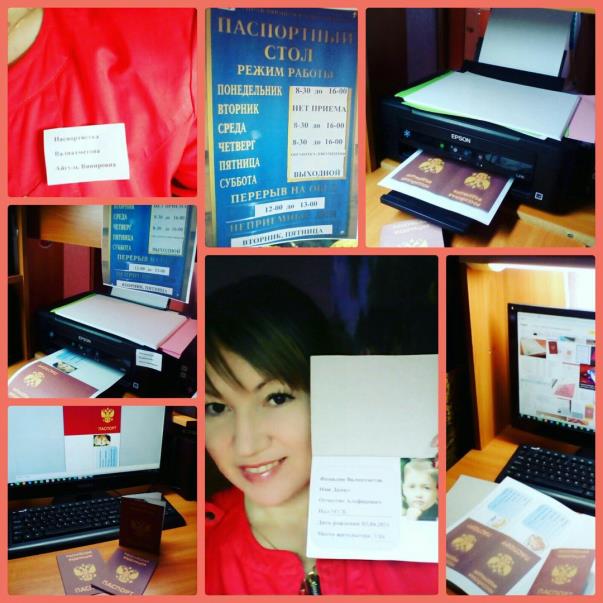 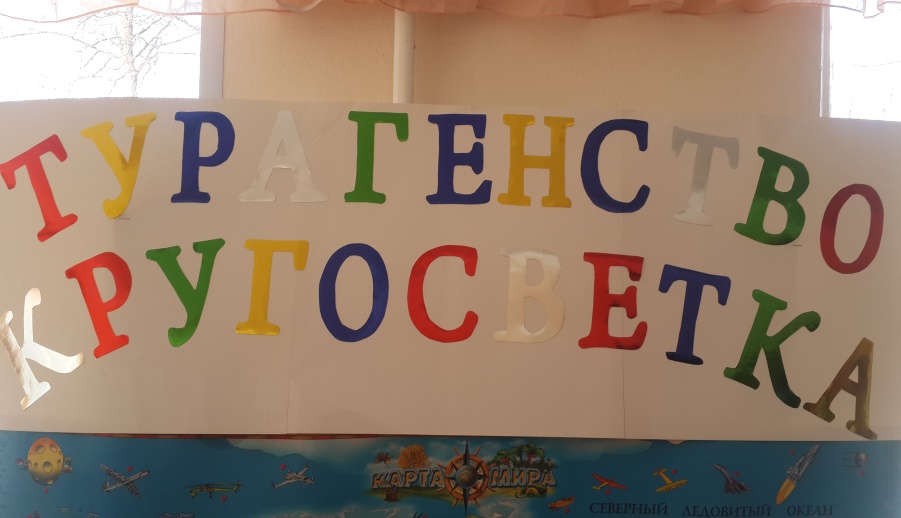 Пиар-менеджеры, дизайнеры,
Не покладая рук, готовились 
к открытию туристического агенства.
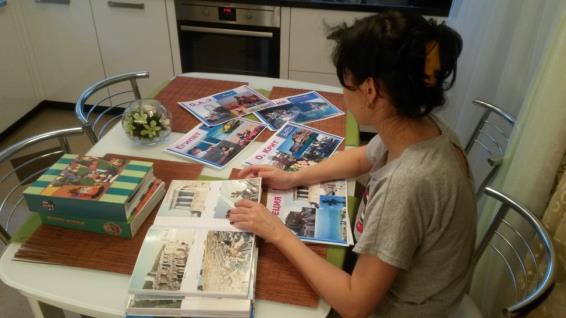 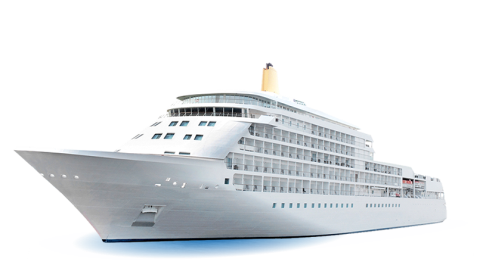 ИЗГОТОВИЛИ ВИЗИТКИ
ТУРАГЕНСТВО «КРУГОСВЕТКА»
 
ЮРИДИЧЕСКИЙ АДРЕС
450003 РЕСПУБЛИКА БАШКОРТОСТАН
Г.УФА УЛ.ПАРХОМЕНКО 45/3
 
ТЕЛ. (347)283-80-11
(347)283-80-12
 
E-mail: ds149ufa@mail.ru
Сайт : http://www.ufacity.info
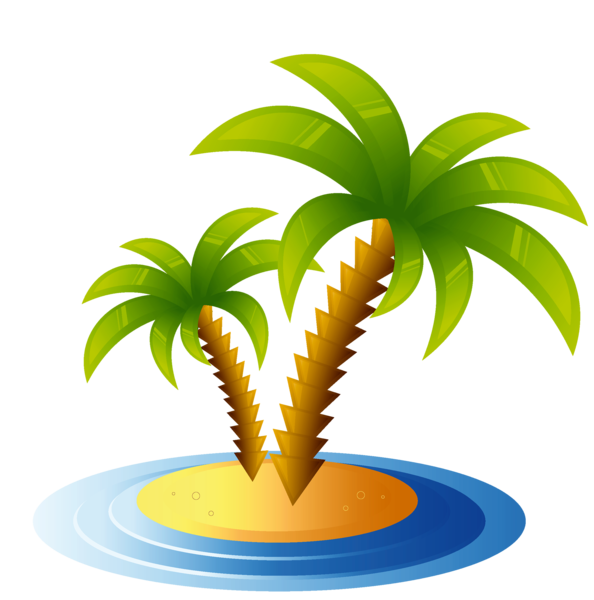 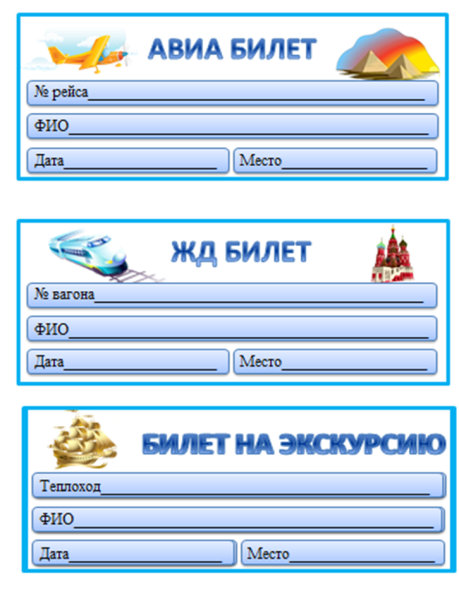 Путевка в Сочи – 
16 рублей
Покупайте скорей!
В Сочи, если захотимВ самолете полетим.Ну, а если денег нет,Мы возьмем велосипед
ТУРИСТИЧЕСКОЕ АГЕНСТВО
кругосветка
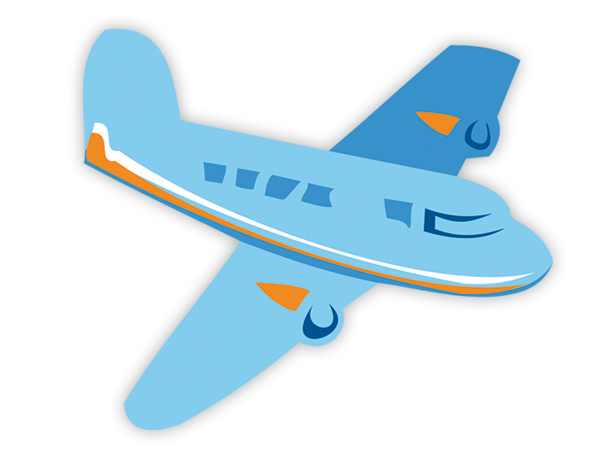 ЭКСКУРСИЯ
ПУТЕВКА
Атрибуты, игровой материал
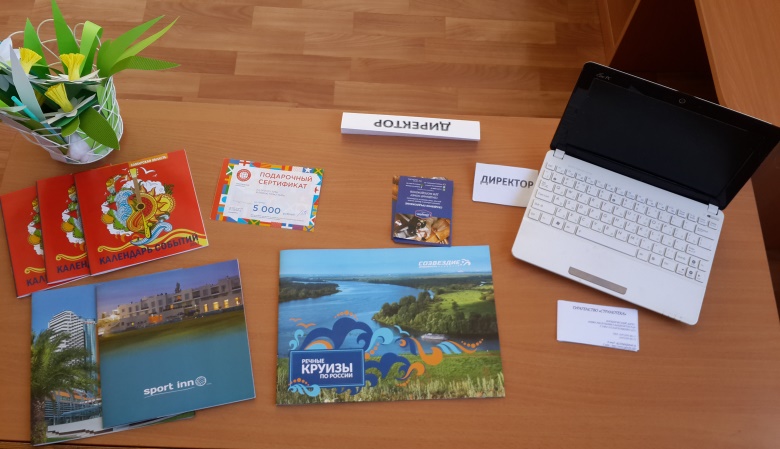 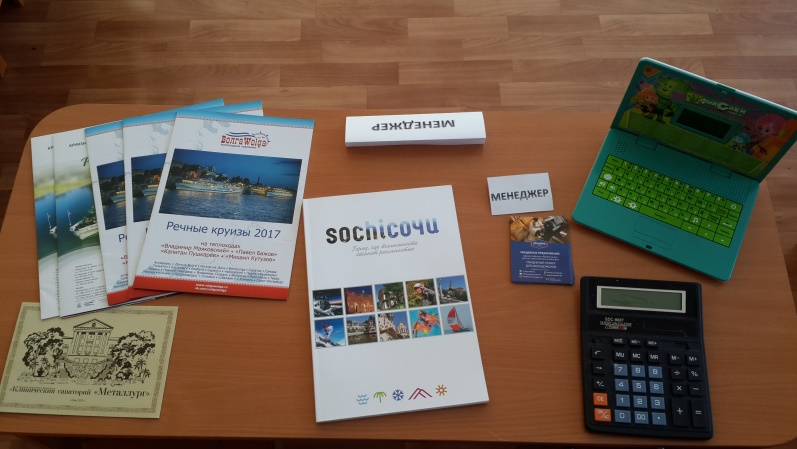 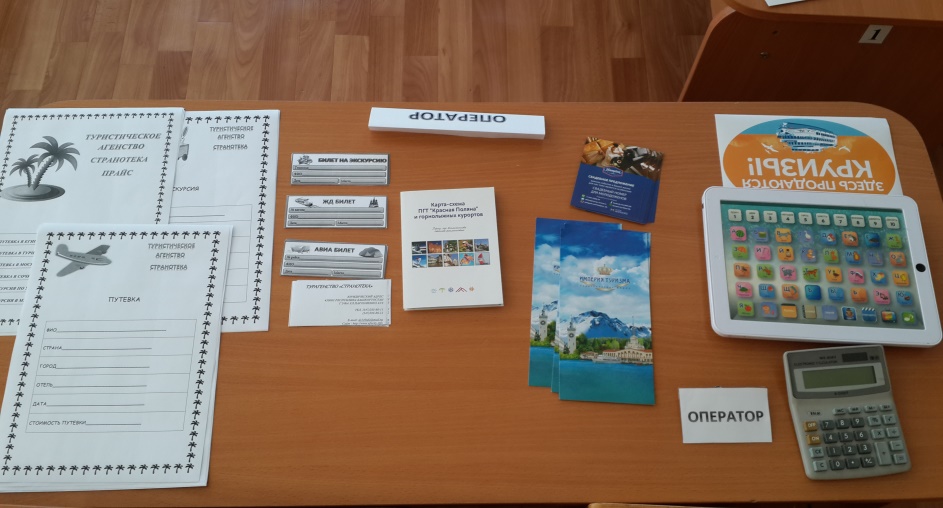 СУВЕНИРНАЯ ЛАВКА
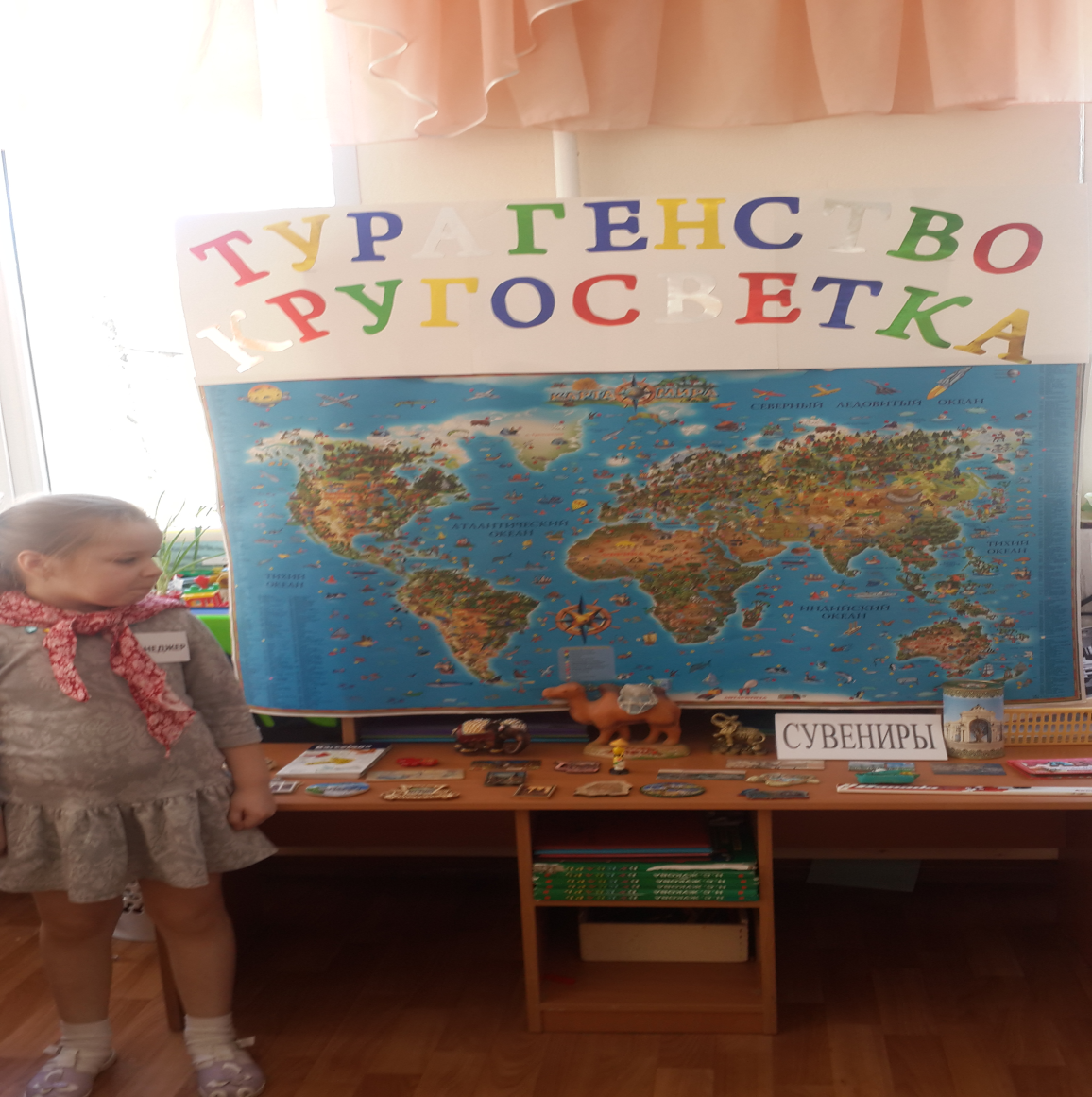 ИГРОВЫЕ РОЛИ:
ДИРЕКТОР  АГЕНСТВА
МЕНЕДЖЕР
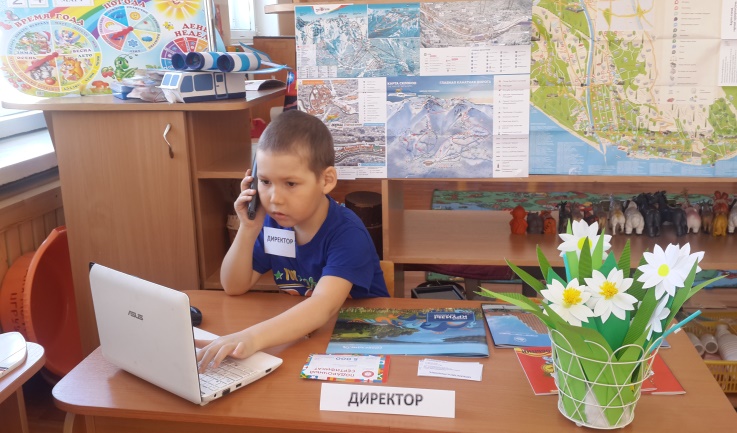 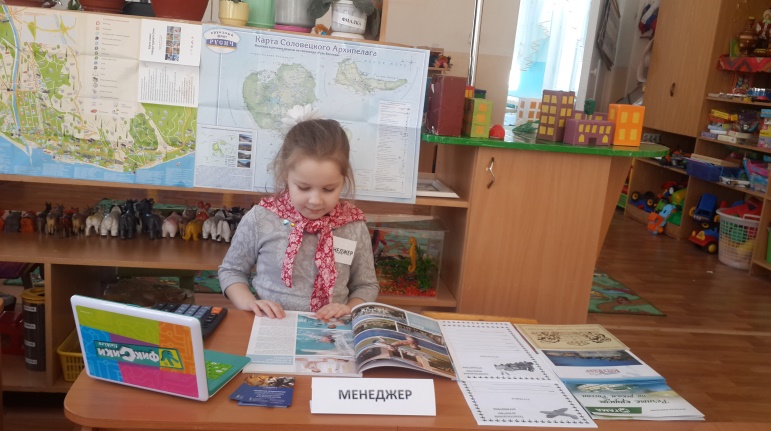 ОПЕРАТОР
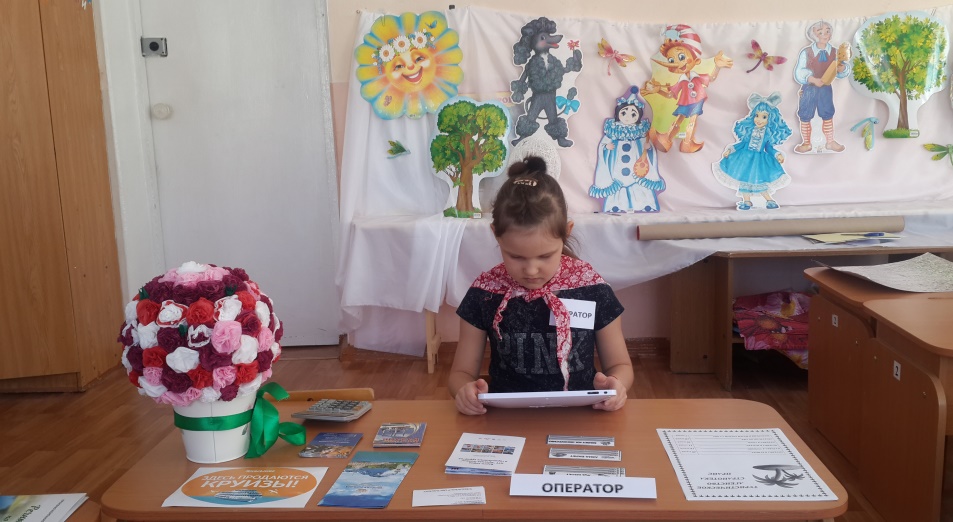 ИГРА
Семья получает известие о том, что в туристическом агентстве ждет подарок.
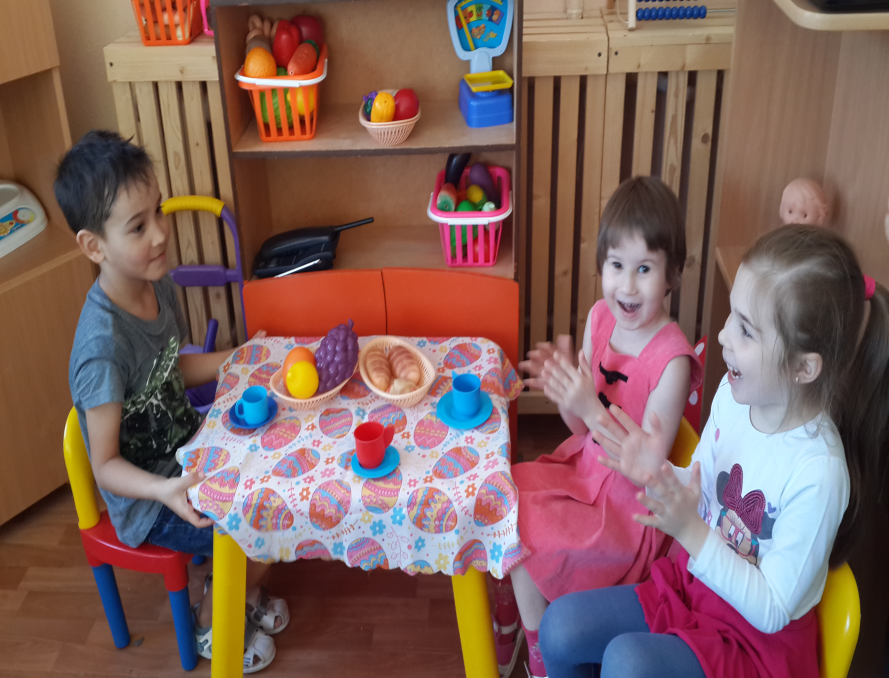 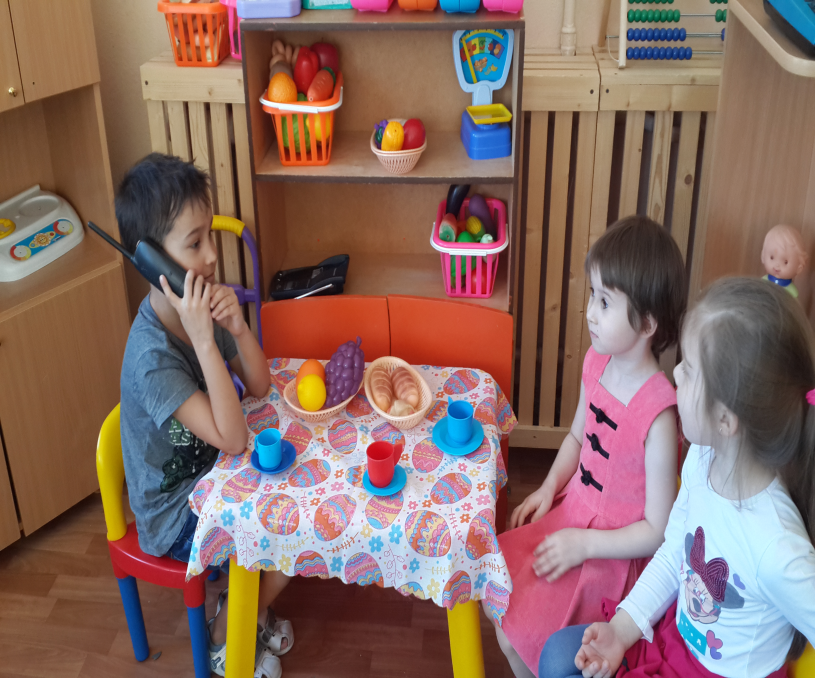 В туристическом агентстве наших клиентов встречает менеджер по туризму
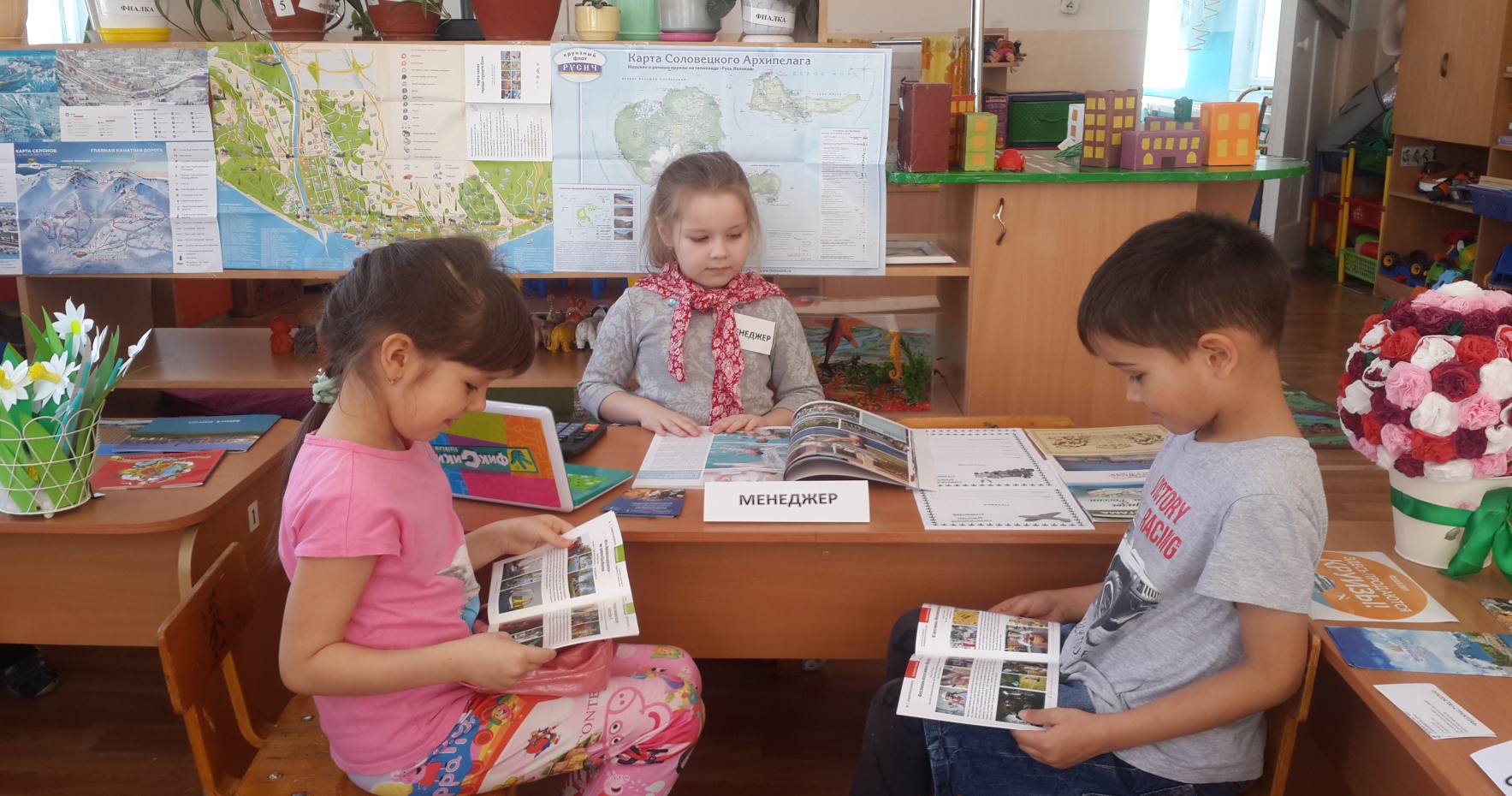 Директор агентства сообщает хозяину семьи о том, что они выиграли подарочный 
сертификат и предлагает выбрать тур на любой континент .
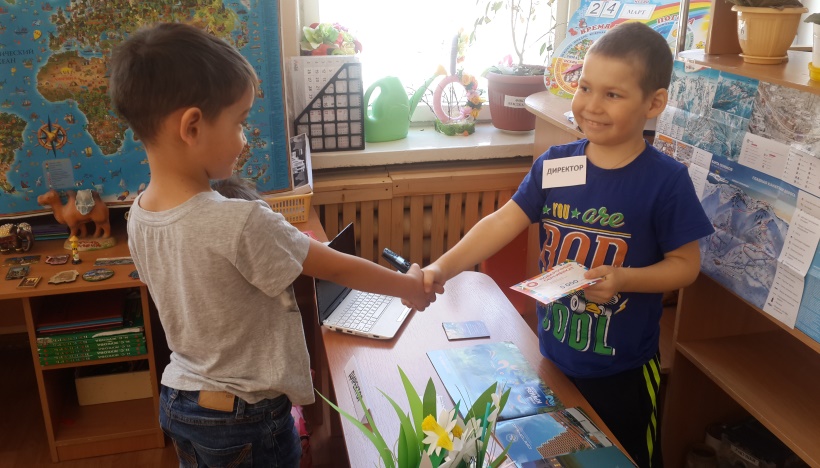 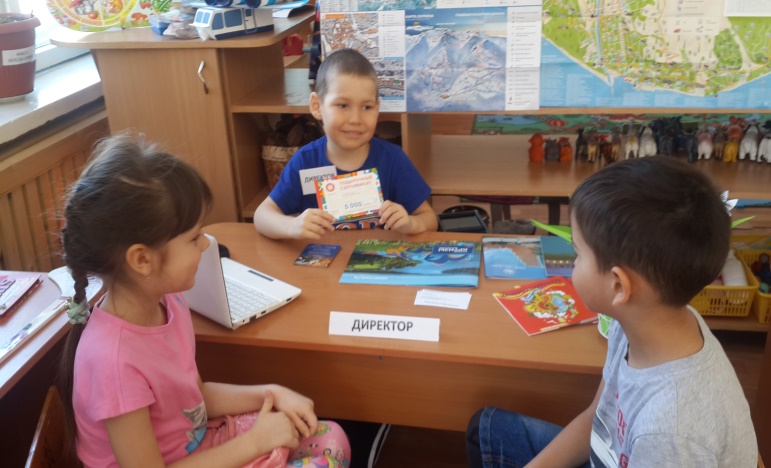 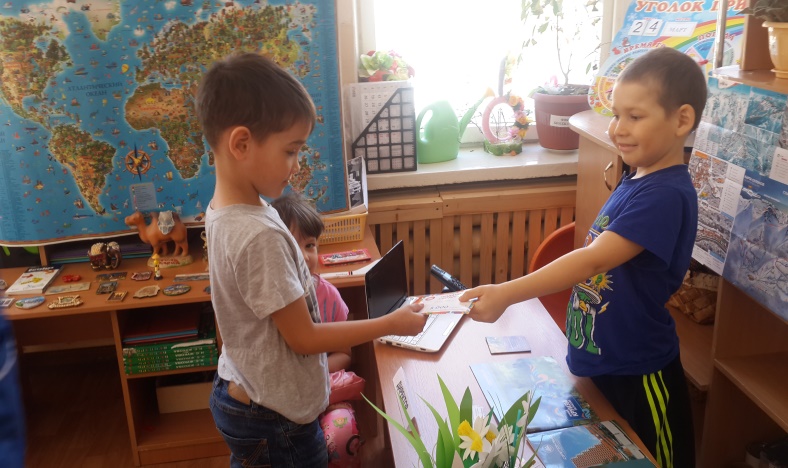 Директор агентства предлагает выбрать путешествие
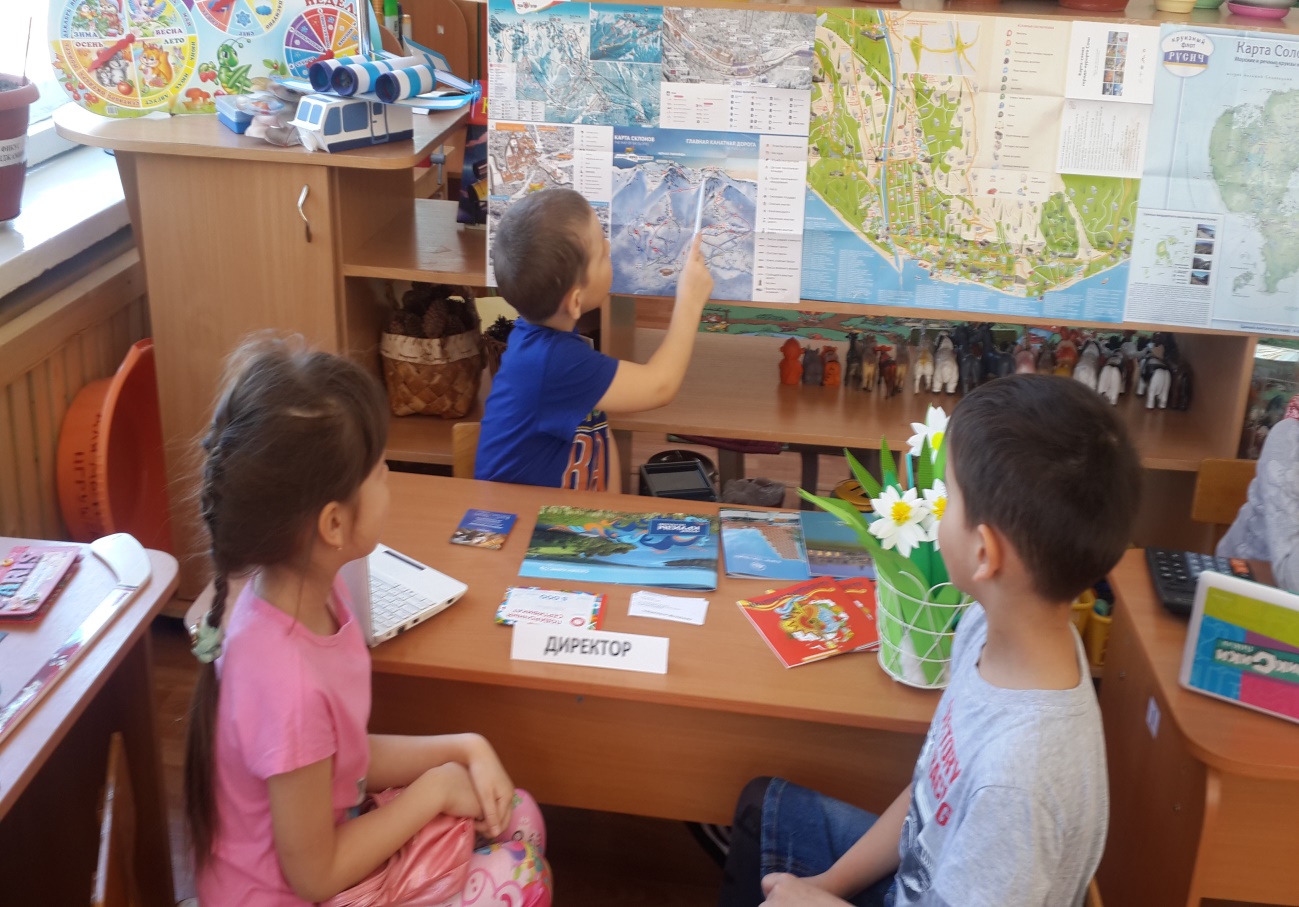 Менеджер знакомит с достопримечательностями
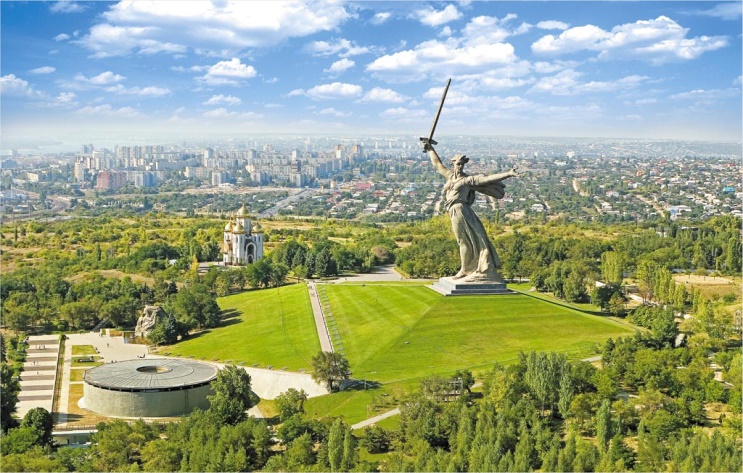 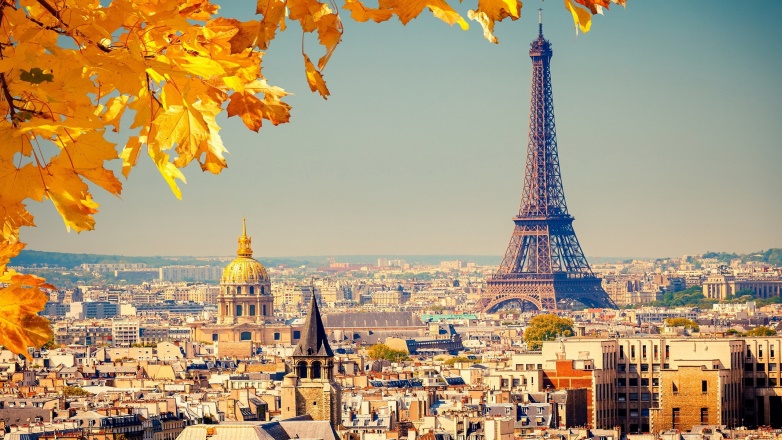 ВОЛГОГРАД
ПАРИЖ
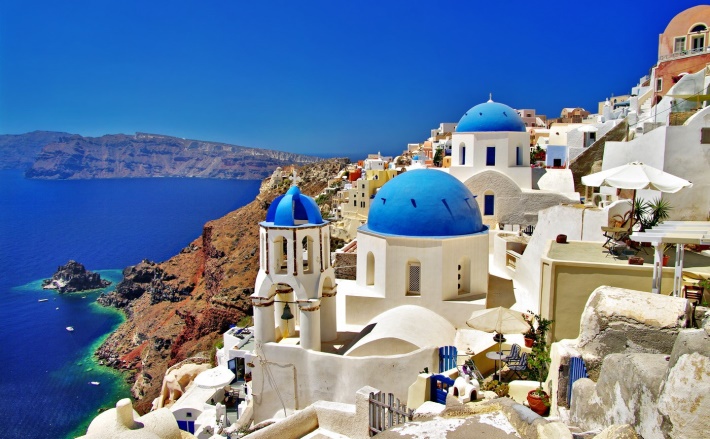 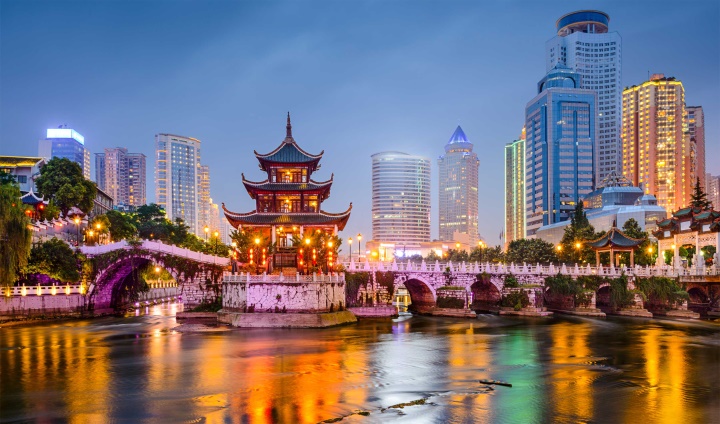 О. КРИТ
КИТАЙ
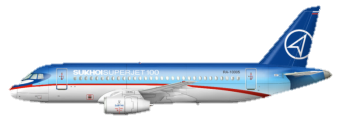 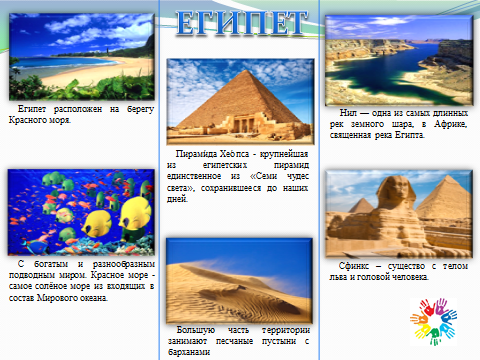 СОЧИ
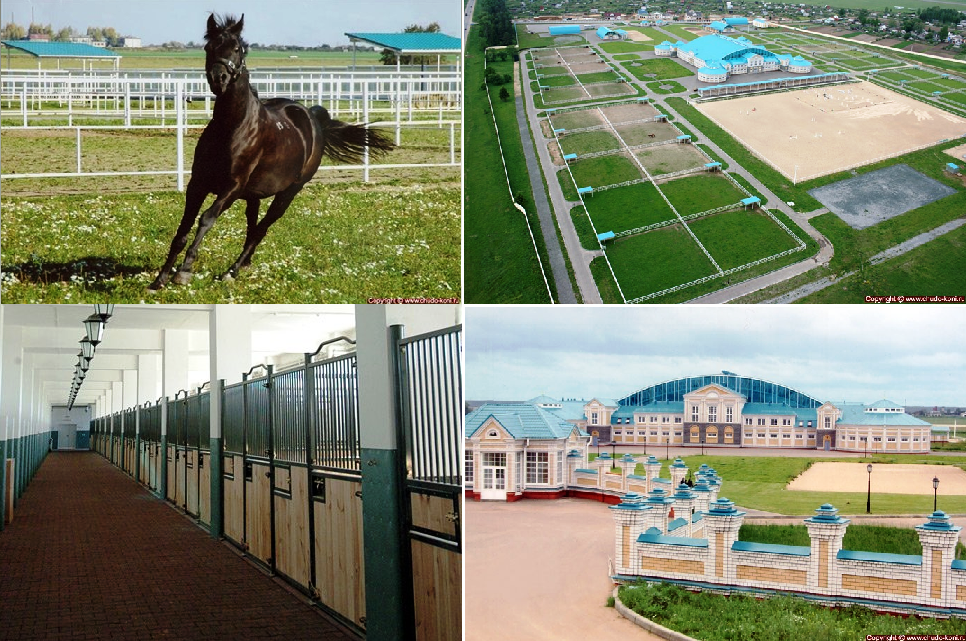 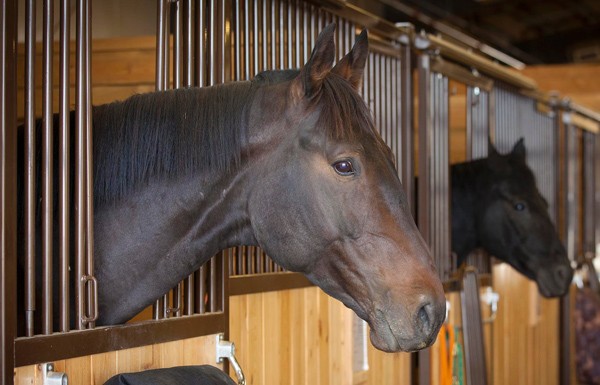 Мы предлагаем Вам отдых не только за рубежом, но и на Родине.
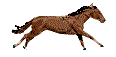 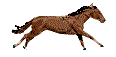 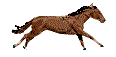 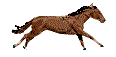 Совместное  обсуждение выбранного  маршрута. Семья остановилась на 
поездке в  Сочи.
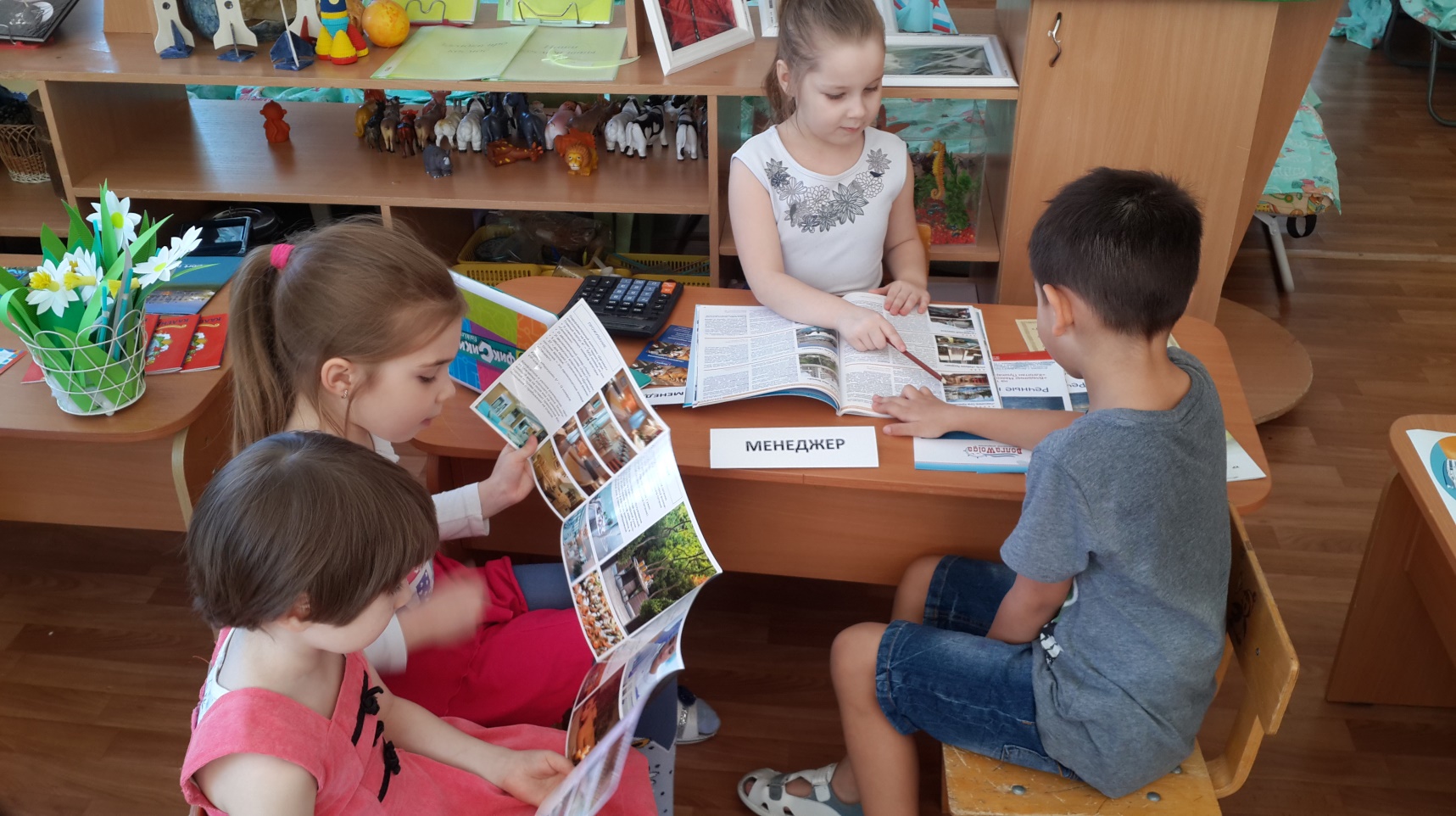 Менеджер по туризму предлагает клиентам кофе или чай.
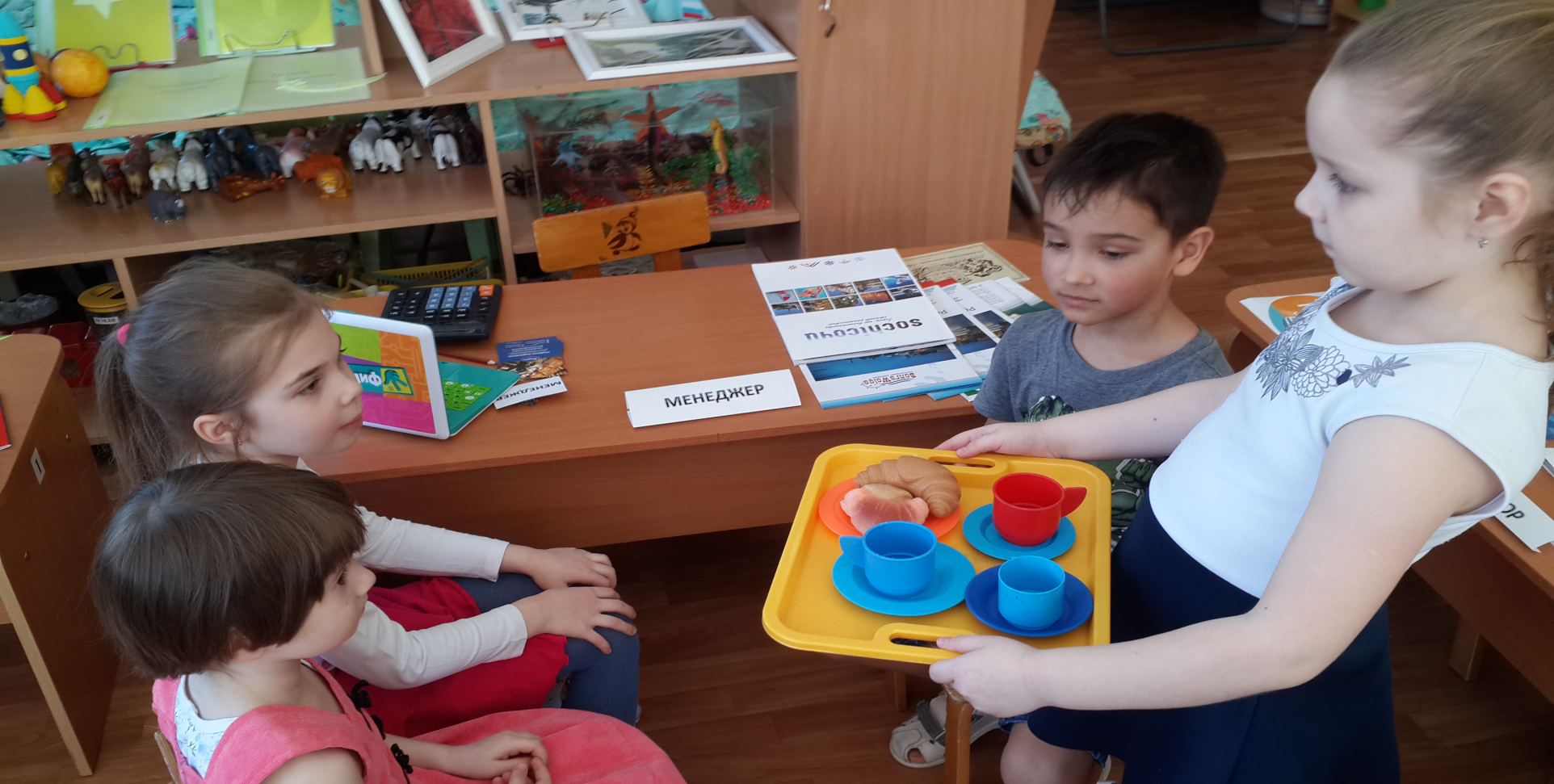 После выбранного маршрута туроператор предлагает нашим клиентам 
посмотреть на планшете слайды с фотографиями отелей.
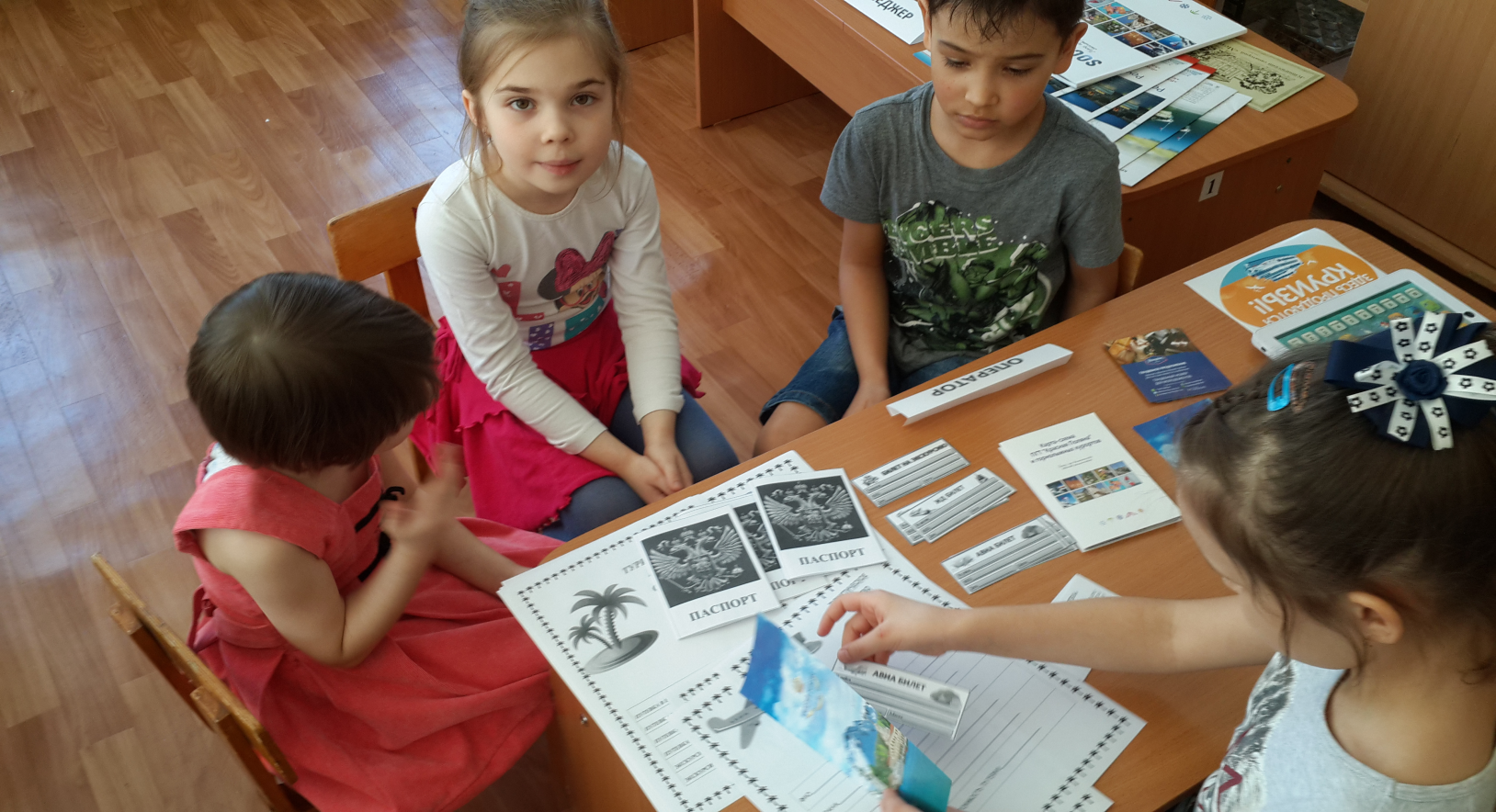 Туроператор бронирует места в отеле и выдает билеты на самолет
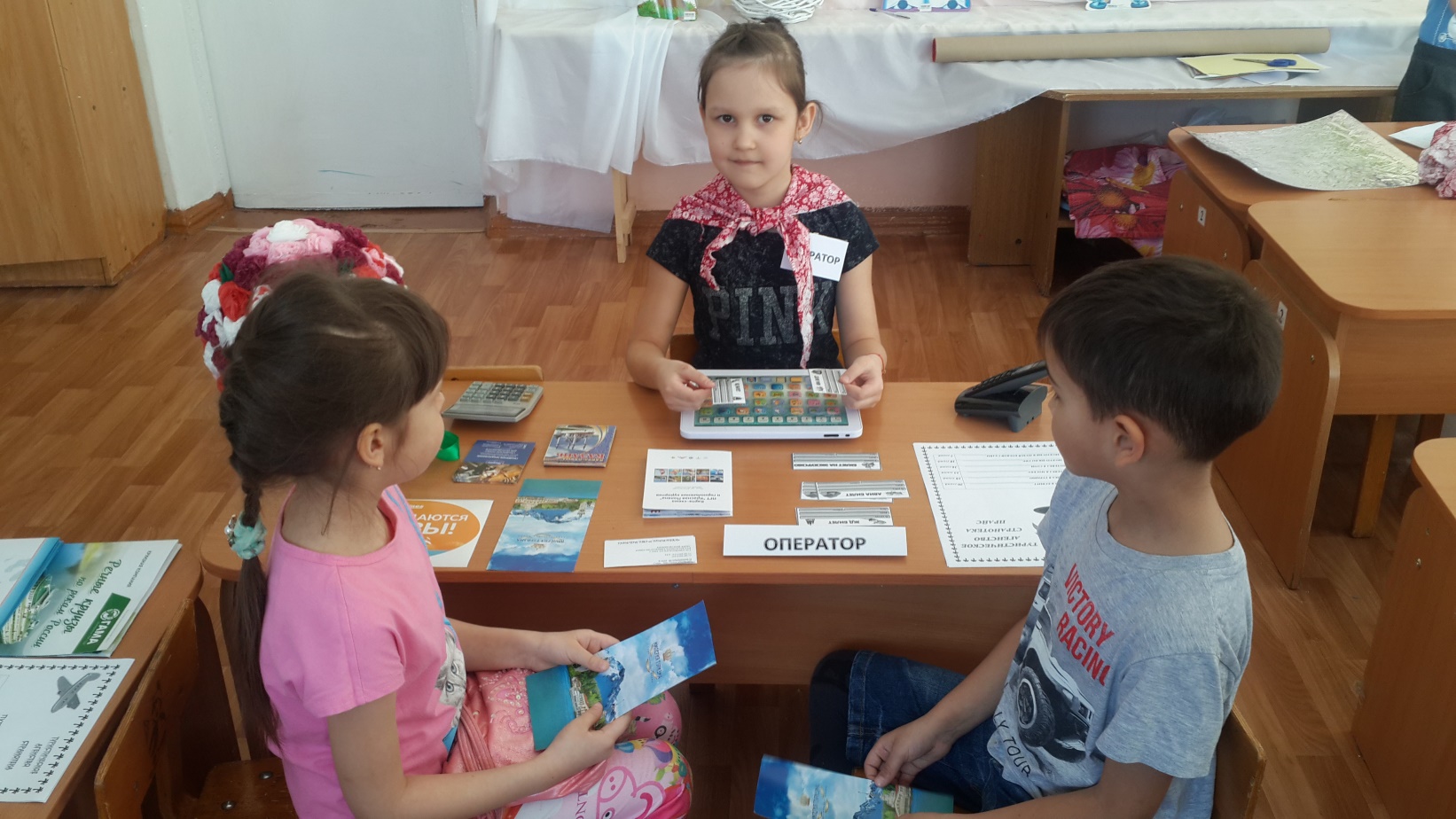 Подготовка к путешествию
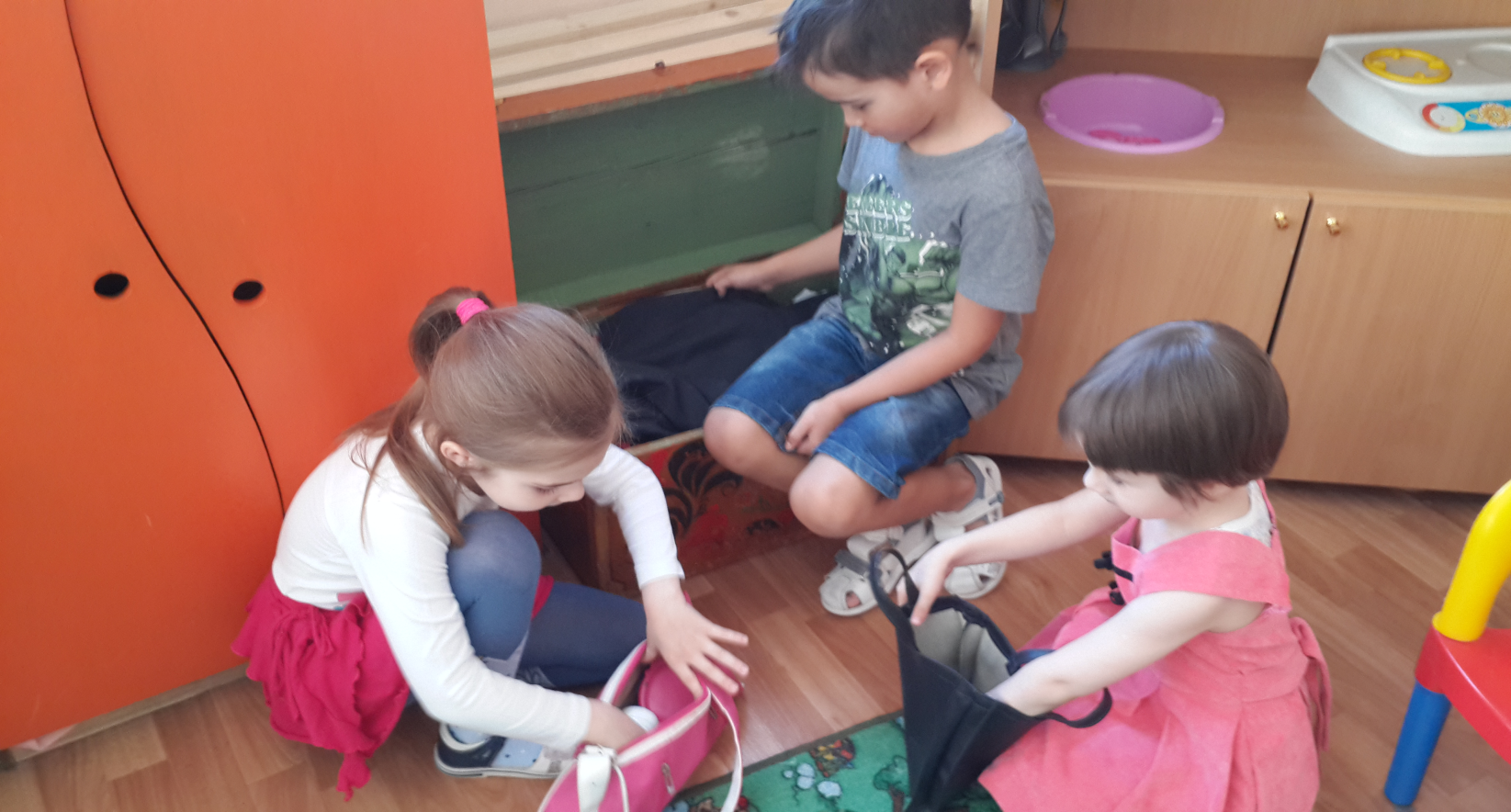 Туристы из России приземлились в Сочи!
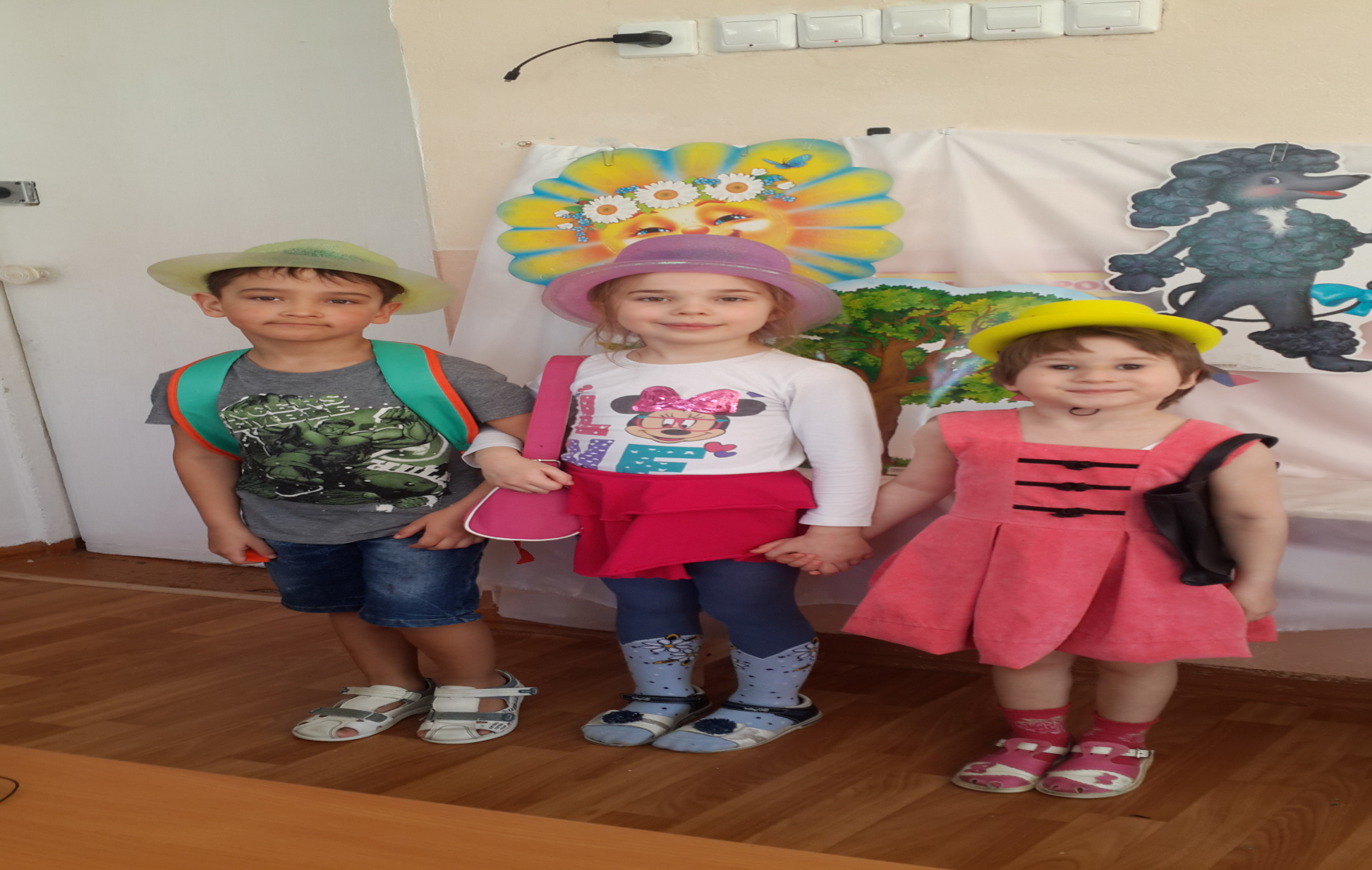 Игра «Туристическое агентство» «Страховое агентство» «Магазин» «Моряки»
«Страховое агентство»
Игра
«Туристическое агентство»
«Моряки»
«Магазин»
Спасибо за внимание !